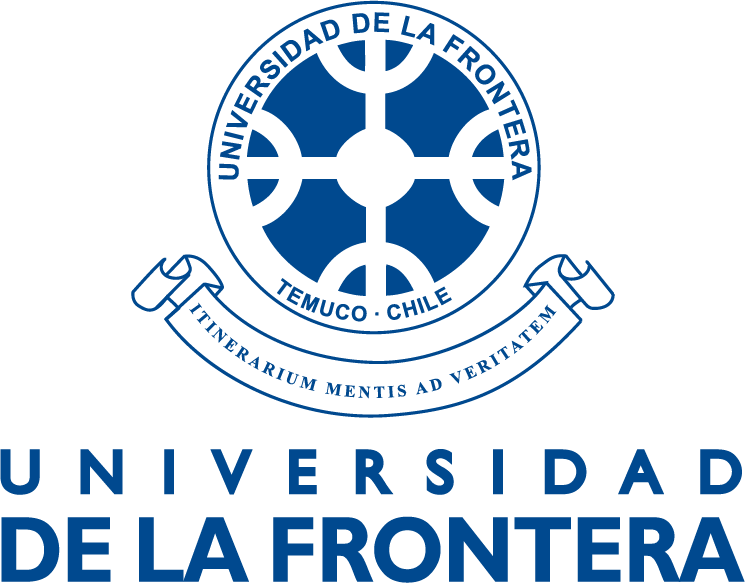 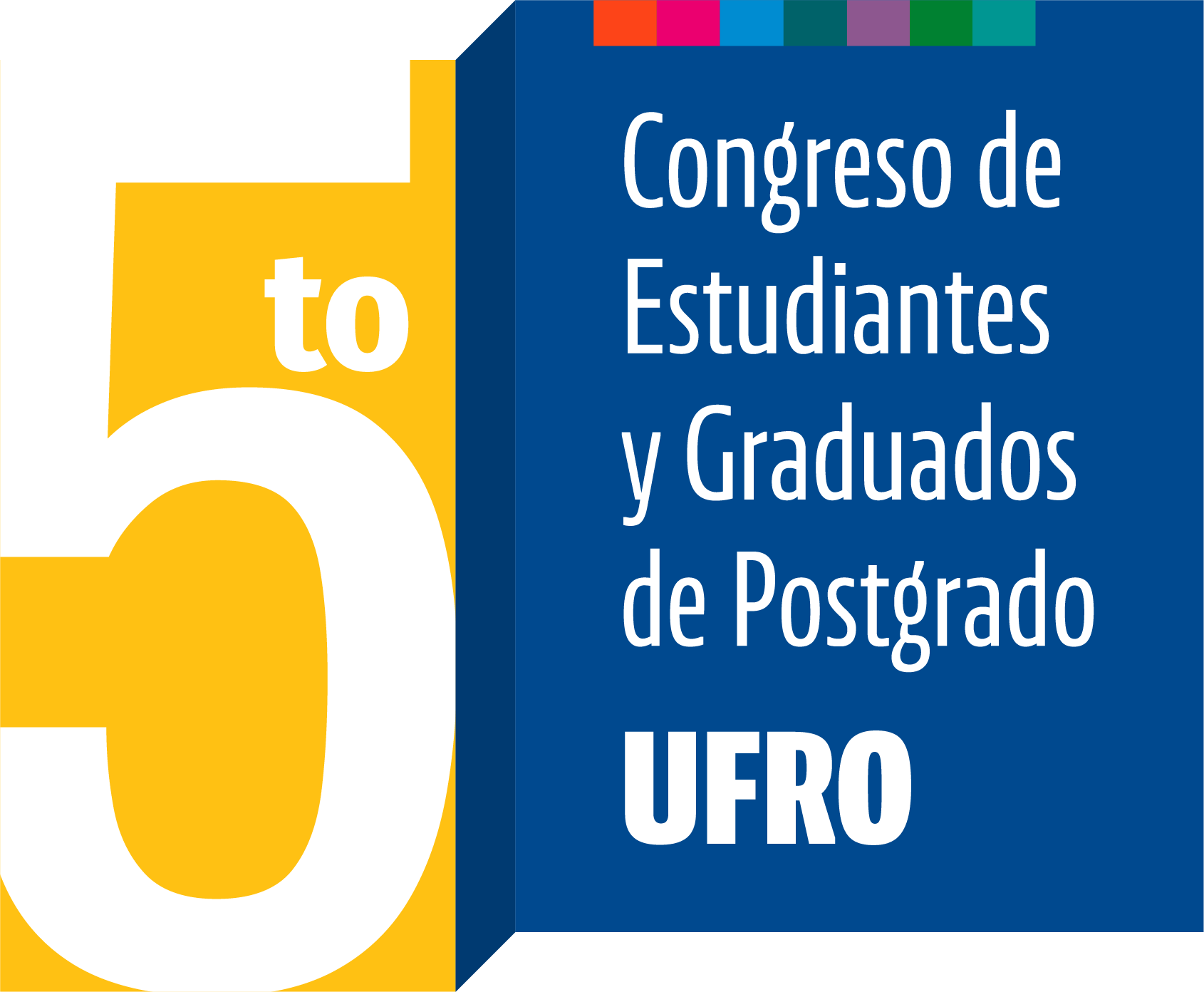 “TÍTULO DEL TRABAJO”
Autor1a*, Autor2a,…
a. Afiliación
*correo electrónico
1. INTRODUCCIÓN Y OBJETIVOS
Contextualice el estudio de tesis a partir de marco teórico y empleando las figuras que considere convenientes.

Mencione el objetivo general, objetivos específicos e hipótesis de su trabajo.
2. METODOLOGÍA
Describa la metodología que empleó para la obtención de los resultados.
3. RESULTADOS
Explique los resultados más relevantes del estudio mediante el apoyo de figuras, gráficos y/o tablas (si corresponde).
AGRADECIMIENTOS
4. CONCLUSIONES
Señale cuáles fueron las principales conclusiones del estudio (si corresponde).
Indique cuáles fueron las principales fuentes de financiamiento para el desarrollo del estudio.
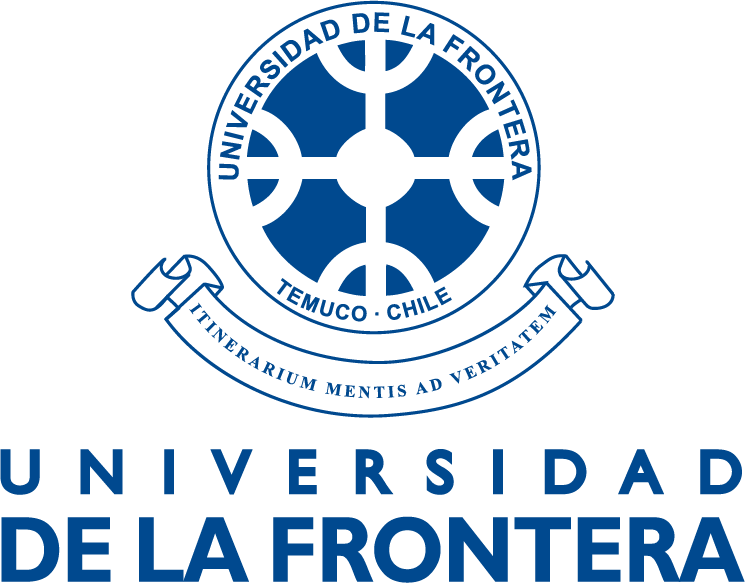 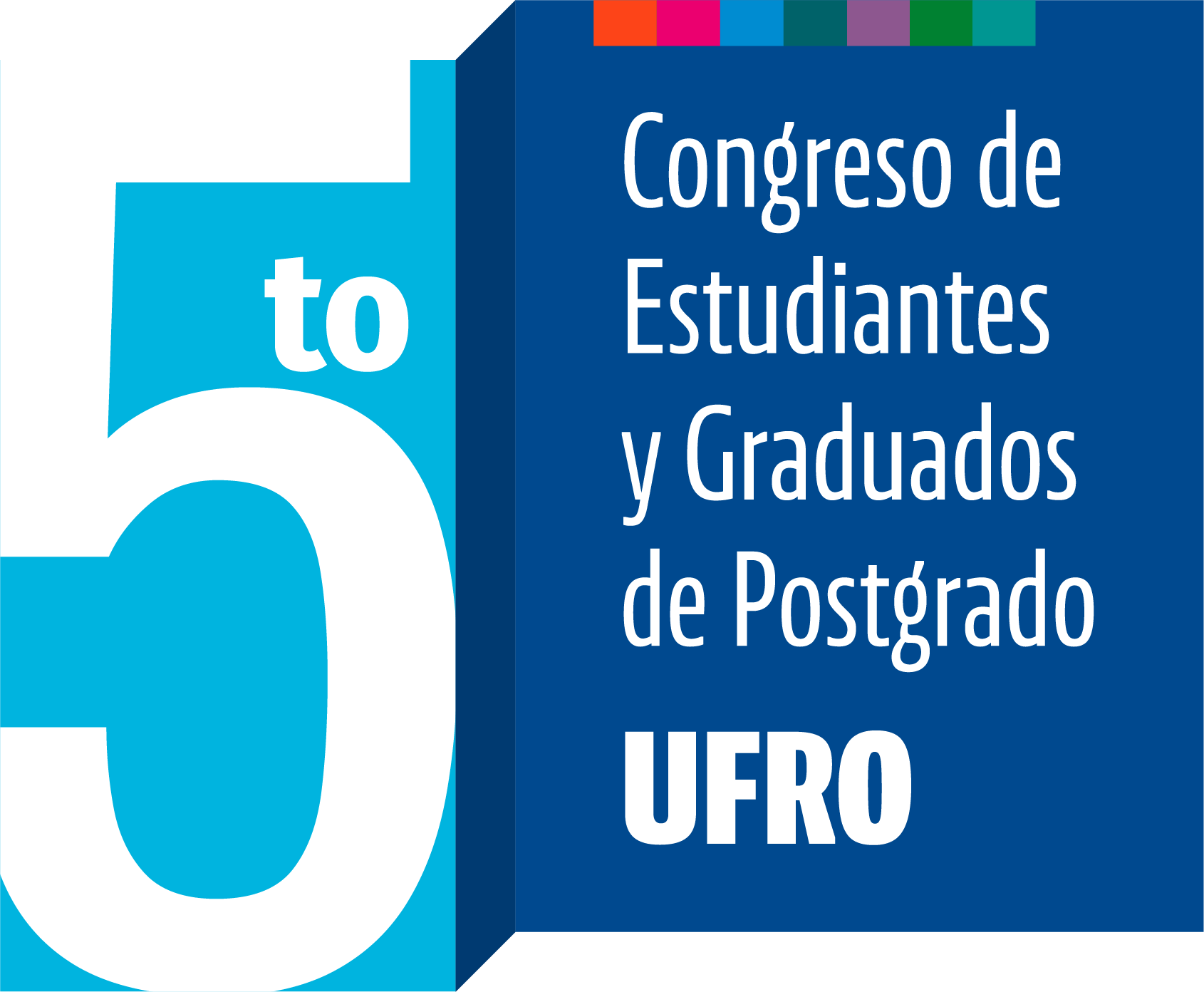 “TÍTULO DEL TRABAJO”
Autor1a*, Autor2a,…
a. Afiliación
*correo electrónico
1. INTRODUCCIÓN Y OBJETIVOS
Contextualice el estudio de tesis a partir de marco teórico y empleando las figuras que considere convenientes.

 Mencione el objetivo general, objetivos específicos e hipótesis de su trabajo.
2. METODOLOGÍA
Describa la metodología que empleó para la obtención de los resultados.
3. RESULTADOS
Explique los resultados más relevantes del estudio mediante el apoyo de figuras, gráficos y/o tablas (si corresponde).
AGRADECIMIENTOS
4. CONCLUSIONES
Indique cuáles fueron las principales fuentes de financiamiento para el desarrollo del estudio.
Señale cuáles fueron las principales conclusiones del estudio (si corresponde).